Bài 15
NƯỚC ĐẠI NGU THỜI HỒ (1400 -1407) (T2)
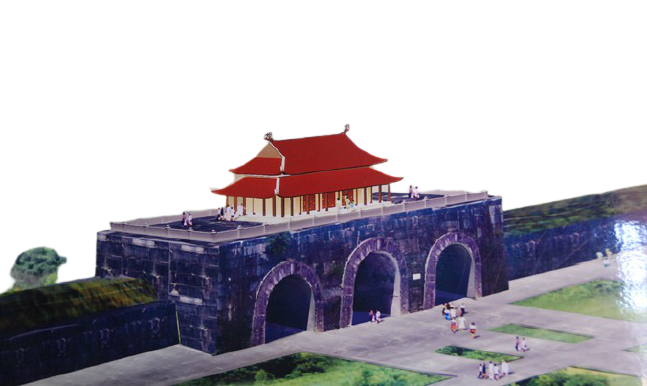 NỘI DUNG
3
Kháng chiến chống quân Minh của nhà Hồ
2
Một số nội dung và tác động của những cải cách của Hồ Quý Ly
1
Sự thành lập nhà Hồ
Đường lối của nhà Trần trong kháng chiến chống quân xâm lược Mông – Nguyên và của nhà Hồ trong kháng chiến chống quân Minh có gì khác nhau?
Vịn vào cớ nào nhà Minh xâm lược nước ta? Đó có phải là nguyên nhân chính không?
Trình bày diễn biến cuộc kháng chiến chống Quân Minh của nhà Hồ qua lược đồ?
Kết quả? Nguyên nhân thất bại.
3. Kháng chiến chống quân Minh của nhà Hồ
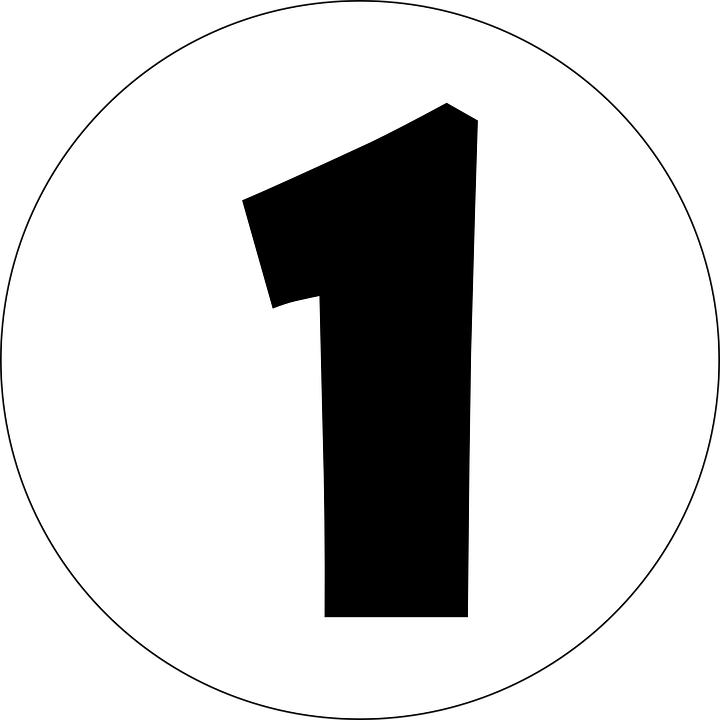 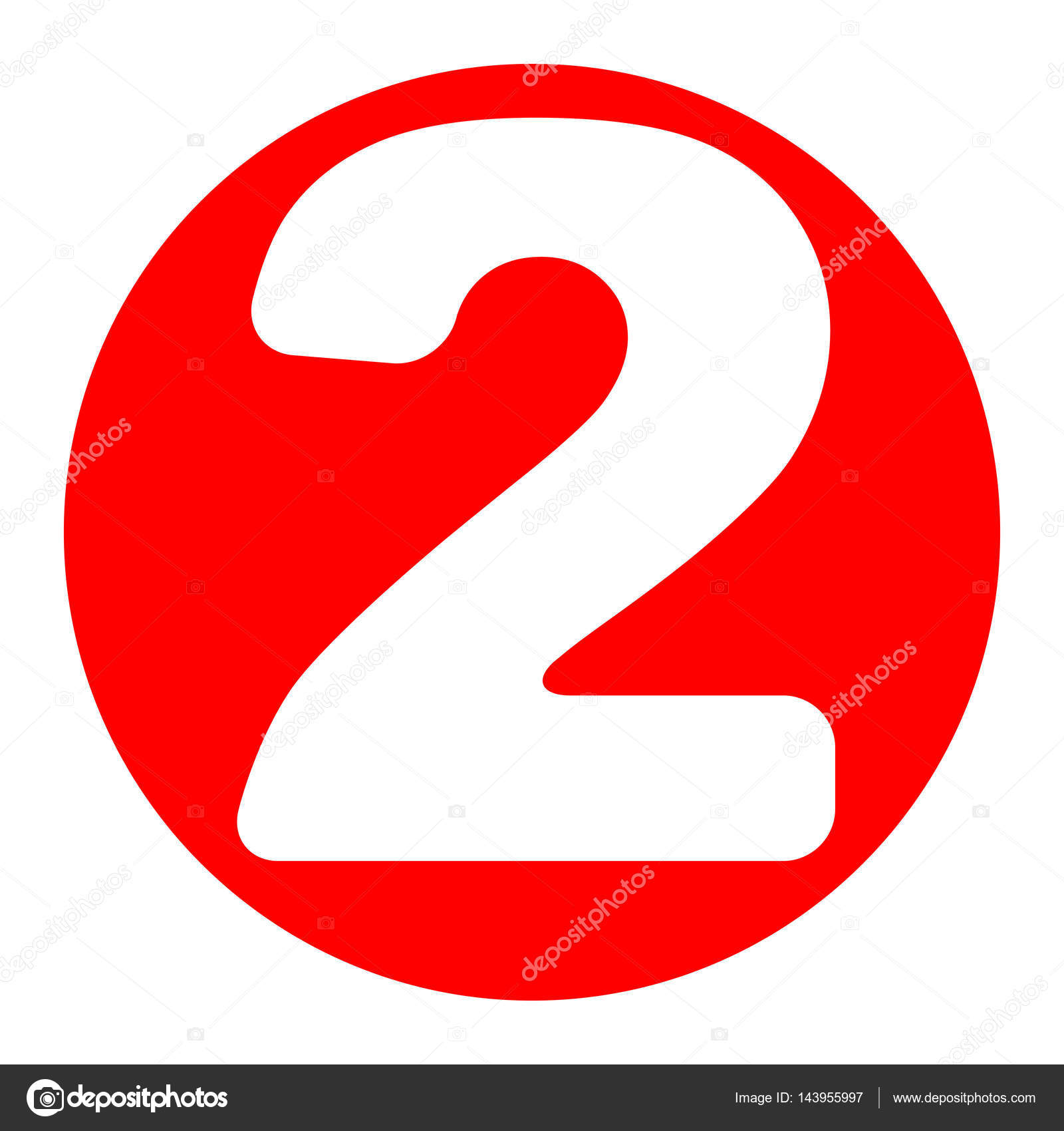 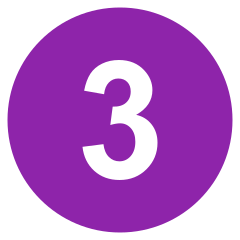 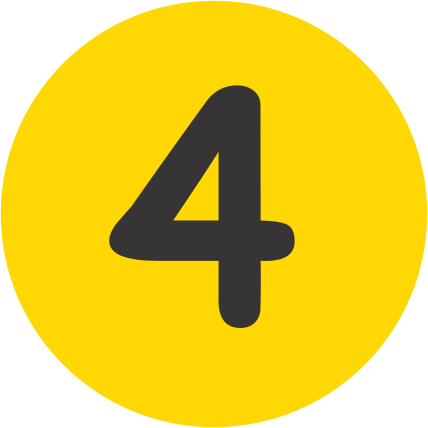 Vịn vào cớ nào nhà Minh xâm lược nước ta? Đó có phải là nguyên nhân chính không?
Bài 15: Nước Đại Ngu thời Hồ (1400 – 1407)
3. Kháng chiến chống quân Minh của nhà Hồ
a. Nguyên nhân:
Vịn vào cớ nhà Hồ cướp ngôi nhà Trần, nhà  Minh đêm quân xâm lược nước ta.
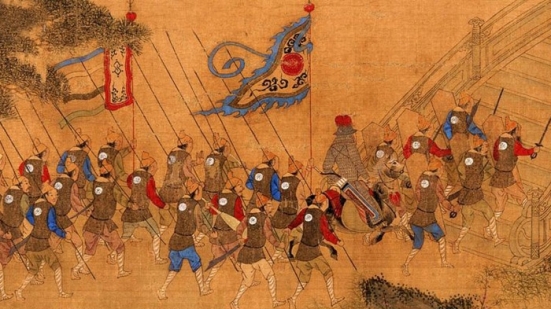 Hình ảnh giặc Minh xâm lược Đại Việt
Trình bày diễn biến cuộc kháng chiến chống Quân Minh của nhà Hồ qua lược đồ?
Bài 15: Nước Đại Ngu thời Hồ (1400 – 1407)
3. Kháng chiến chống quân Minh của nhà Hồ
a. Nguyên nhân:
b. Diễn biến
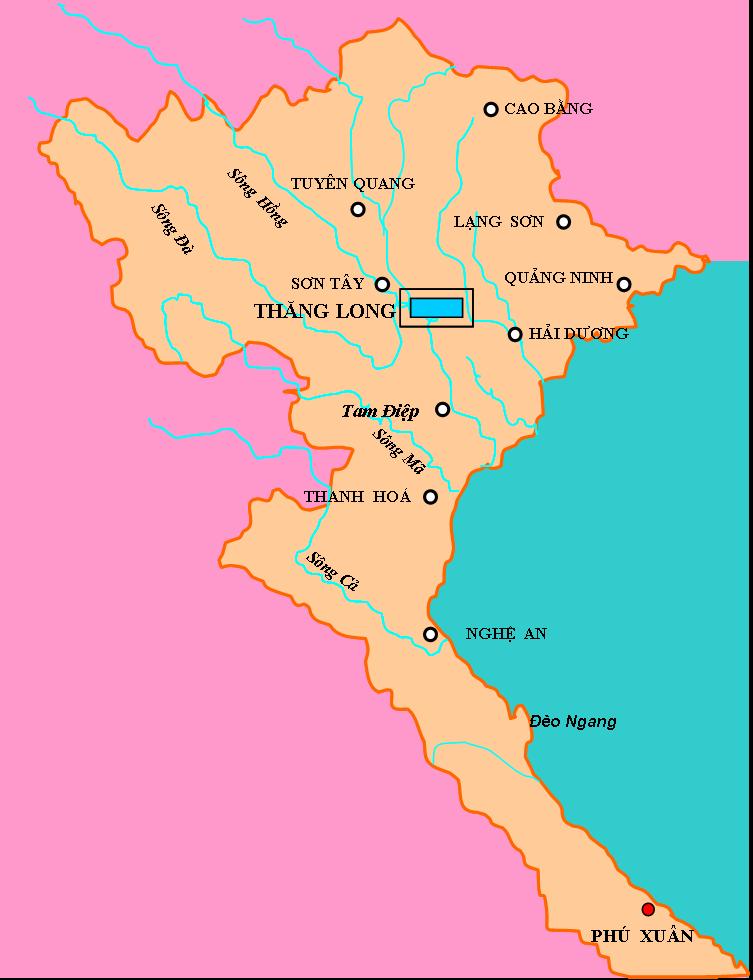 Lược đồ kháng chiến chống Minh của nhà Hồ
ĐÔNG ĐÔ
THÀNH ĐA BANG
THÀNH TÂY ĐÔ
CHÚ GIẢI
Căn cứ của quân ta
          Hướng tiến công của giặc
          Đường rút lui của quân ta
HÀ TĨNH
Bài 15: Nước Đại Ngu thời Hồ (1400 – 1407)
3. Kháng chiến chống quân Minh của nhà Hồ
a. Nguyên nhân:
b. Diễn biến
- 1406 nhà Minh tiến quân sang xâm lược nước ta.
- 1/1407 quân Minh đánh chiếm được nhiều nơi.
- 6/1407 cuộc kháng chiến của nhà Hồ thất bại.
Kết quả? Nguyên nhân thất bại.
Bài 15: Nước Đại Ngu thời Hồ (1400 – 1407)
3. Kháng chiến chống quân Minh của nhà Hồ
a. Nguyên nhân:
b. Diễn biến:
c. Kết quả:
Thất bại
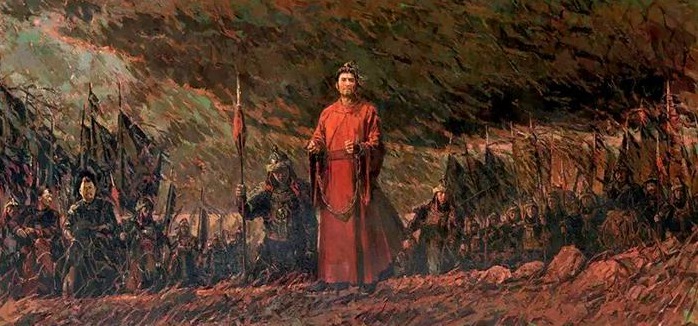 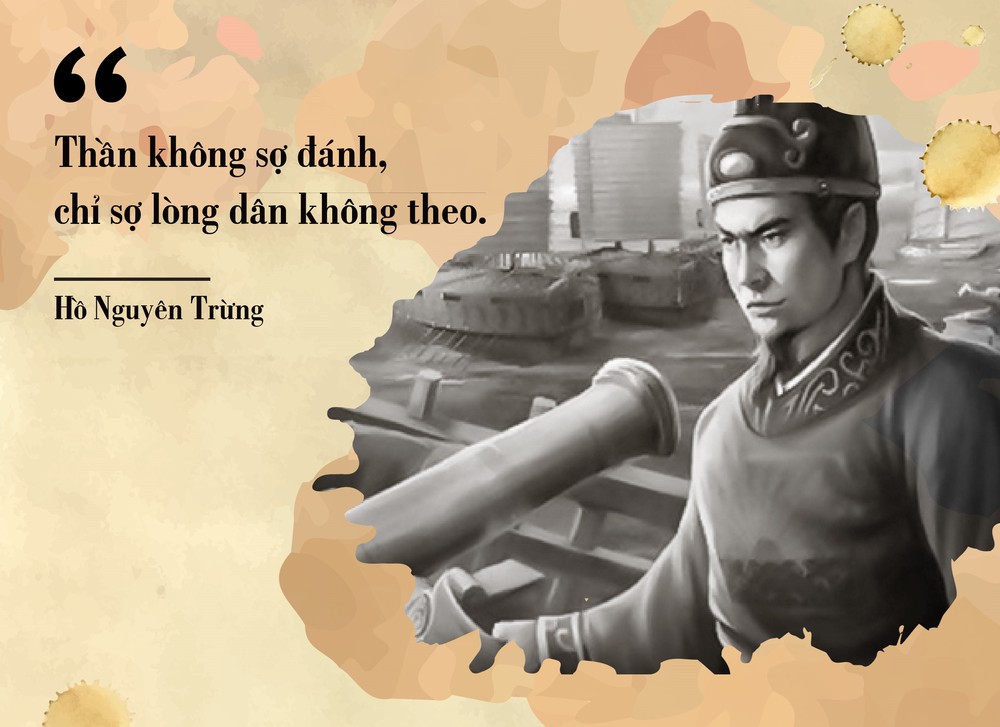 Hình ảnh mô tả cảnh Hồ Quý Ly bị bắt mang về Minh
Đường lối của nhà Trần trong kháng chiến chống quân xâm lược Mông – Nguyên và của nhà Hồ trong kháng chiến chống quân Minh có gì khác nhau?
Dựa vào dân, đoàn kết, huy động toàn dân tham gia đánh giặc.

 - Có chiến lược, chiến thuật đúng đắn.
Không dựa vào dân, không đoàn kết được nhân dân tham gia đánh giặc

- Chiến lược phòng ngự bị động, cố thủ thành
Bài 
15
Luyện tập
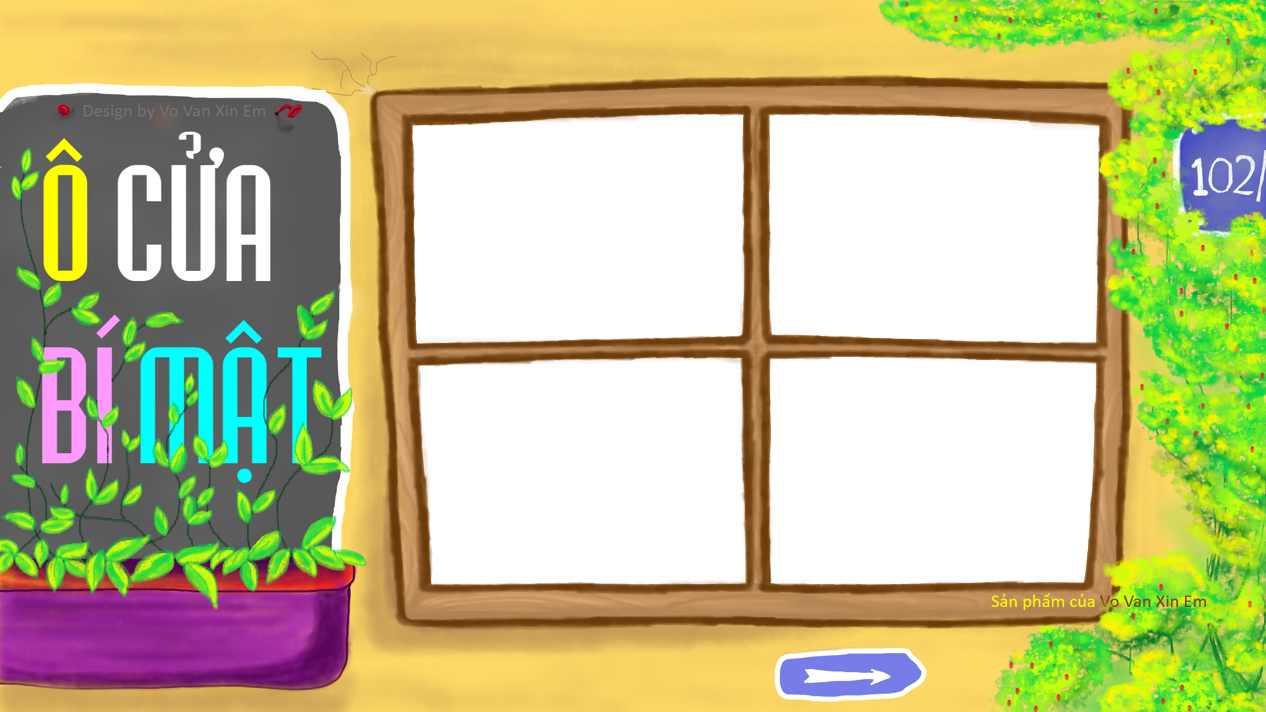 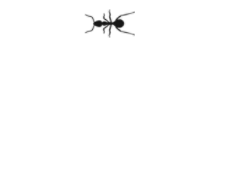 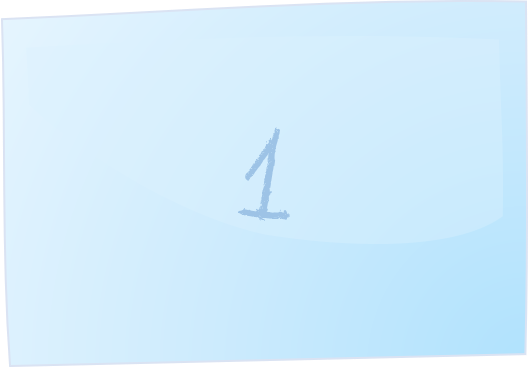 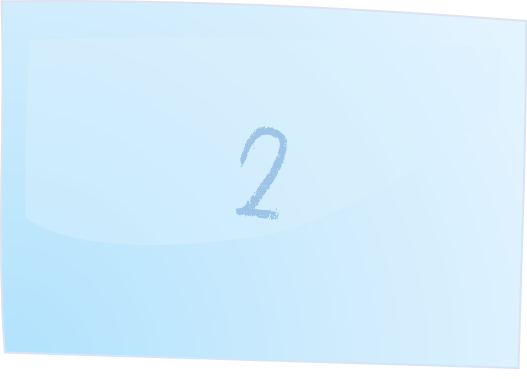 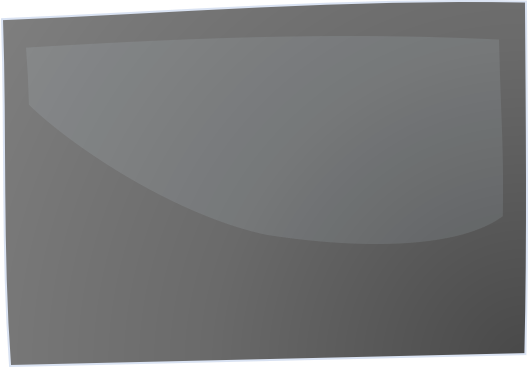 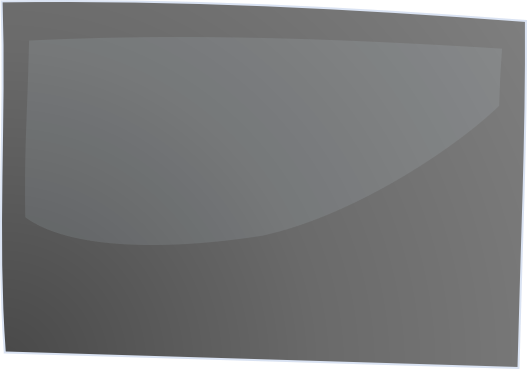 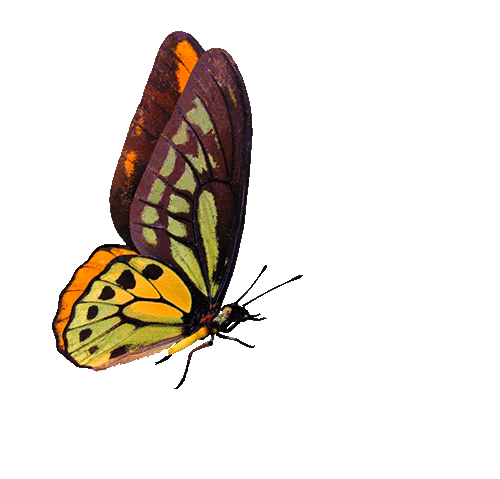 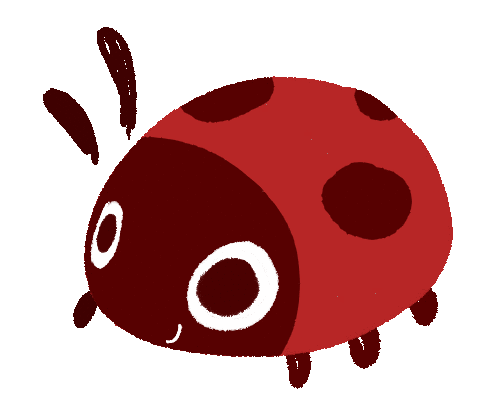 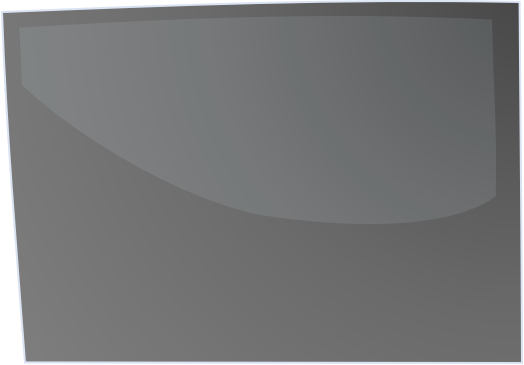 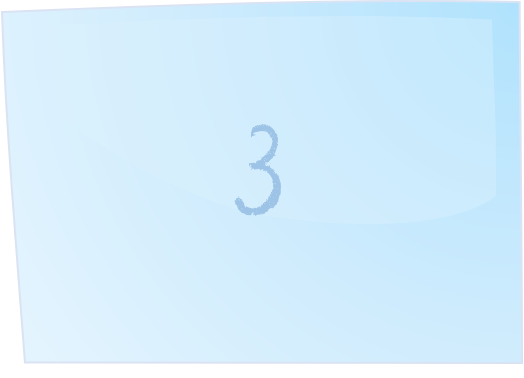 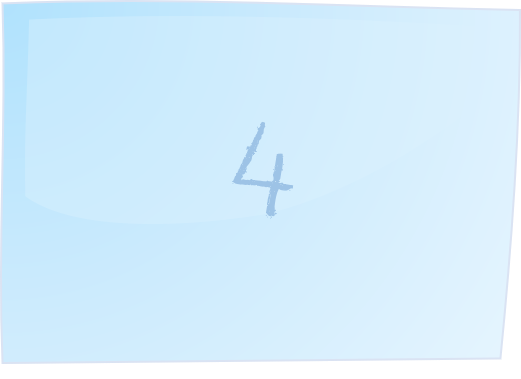 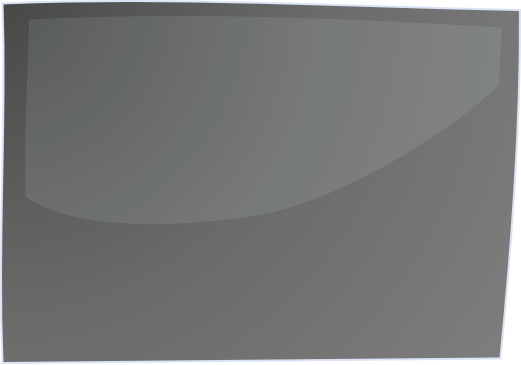 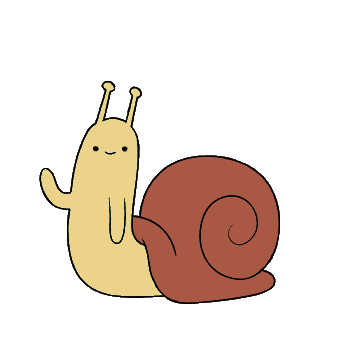 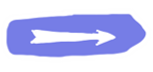 Câu hỏi số 1: Quân Minh lấy cớ nào để tiến hành xâm lược Đại Việt?
C. Nhà Hồ cướp ngôi nhà Trần
A. Nhà Hồ không chịu cống nạp
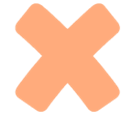 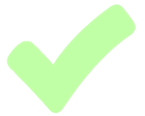 B. Nhà Hồ không được dân ủng hộ
D. Lực lượng quân Minh quá mạnh
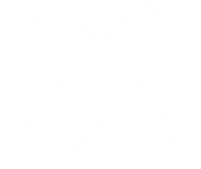 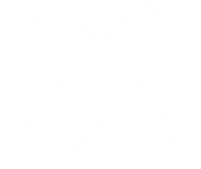 Câu hỏi số 2: 
 Nguyên nhân chính nào dẫn đến thất bại của nhà Hồ trong cuộc kháng chiến chống quân Minh?
A. Nhà Hồ không được sự ủng hộ của nhân dân
C. Lực lượng quân Minh quá mạnh
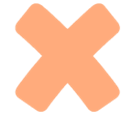 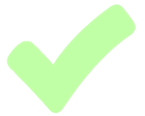 B. Lực lượng quân đội nhà Hồ quá yếu
D. Nhà Hồ không có tướng giỏi
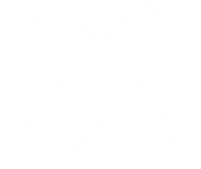 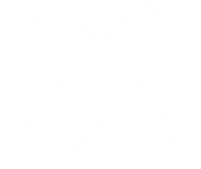 Câu hỏi số 3: Câu nói “ Tôi không sợ đánh, chỉ sợ lòng dân không theo” của ai?
A. Hồ Quý Ly
C. Trần Hưng Đạo
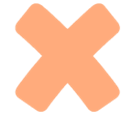 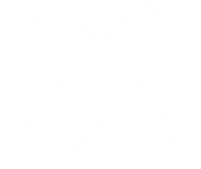 D. Nguyễn Trãi
B. Hồ Nguyên Trừng
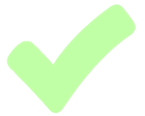 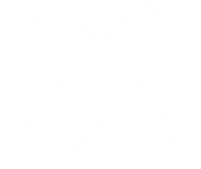 Câu hỏi số 4:
 Nhà Hồ tồn tại từ năm nào đến năm nào?
A. 1400 - 1404
C. 1400 - 1406
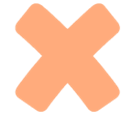 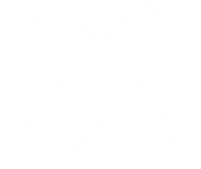 B. 1400 - 1405
D. 1400 - 1407
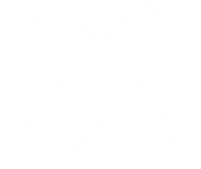 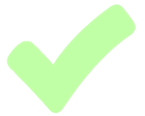 Bài 15
VẬN DỤNG
Từ thất bại của cuộc kháng chiến chống Minh của nhà Hồ đã để lại bài học kinh nghiệm gì cho công cuộc đấu tranh chống ngoại xâm bảo vệ tổ quốc?
Bài 25
Cảm ơn sự theo dõi của quý thầy cô và các em học sinh